Figure 1. Experimental protocol. (A) Intracranial S1 ECoG recordings were performed in rats of different postnatal ...
Cereb Cortex, Volume 26, Issue 12, 1 December 2016, Pages 4513–4523, https://doi.org/10.1093/cercor/bhw330
The content of this slide may be subject to copyright: please see the slide notes for details.
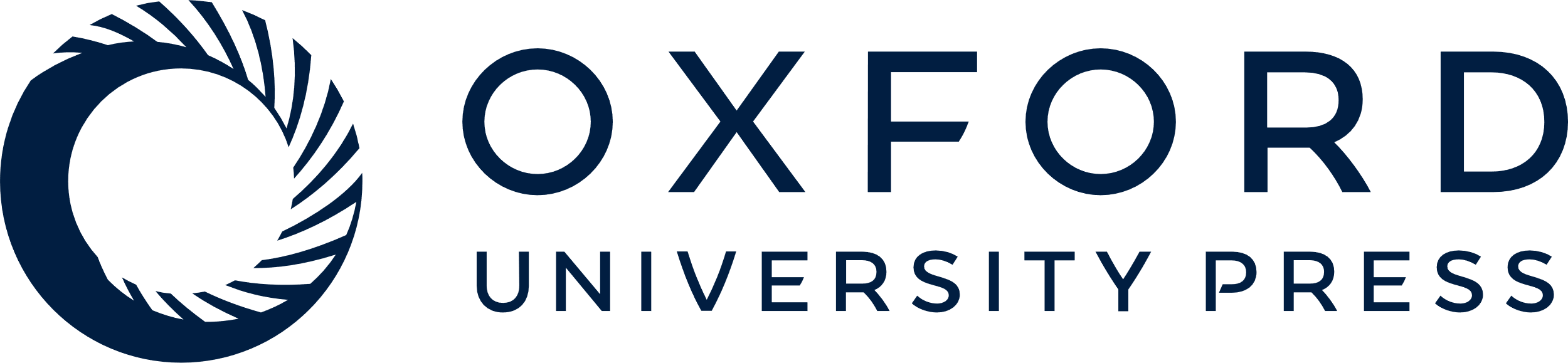 [Speaker Notes: Figure 1. Experimental protocol. (A) Intracranial S1 ECoG recordings were performed in rats of different postnatal ages, 2–3 days after transmitter implantation. Baseline ECoG activity, evoked responses to cutaneous stimulation, and ECoG activity before and after plantar hindpaw incision were collected. A total of 36 rats were used. The full protocol was carried out on 25 rats. (B) In two animals ECoG was recorded continuously and collected for 4–5 h every day for 19 days.


Unless provided in the caption above, the following copyright applies to the content of this slide: © The Author 2016. Published by Oxford University Press.This is an Open Access article distributed under the terms of the Creative Commons Attribution License (http://creativecommons.org/licenses/by/4.0/), which permits unrestricted re-use, distribution, and reproduction in any medium, provided the original work is properly cited.]